İNGİLİZCE  SO THAT / IN CASE
SO THAT / IN CASE
1
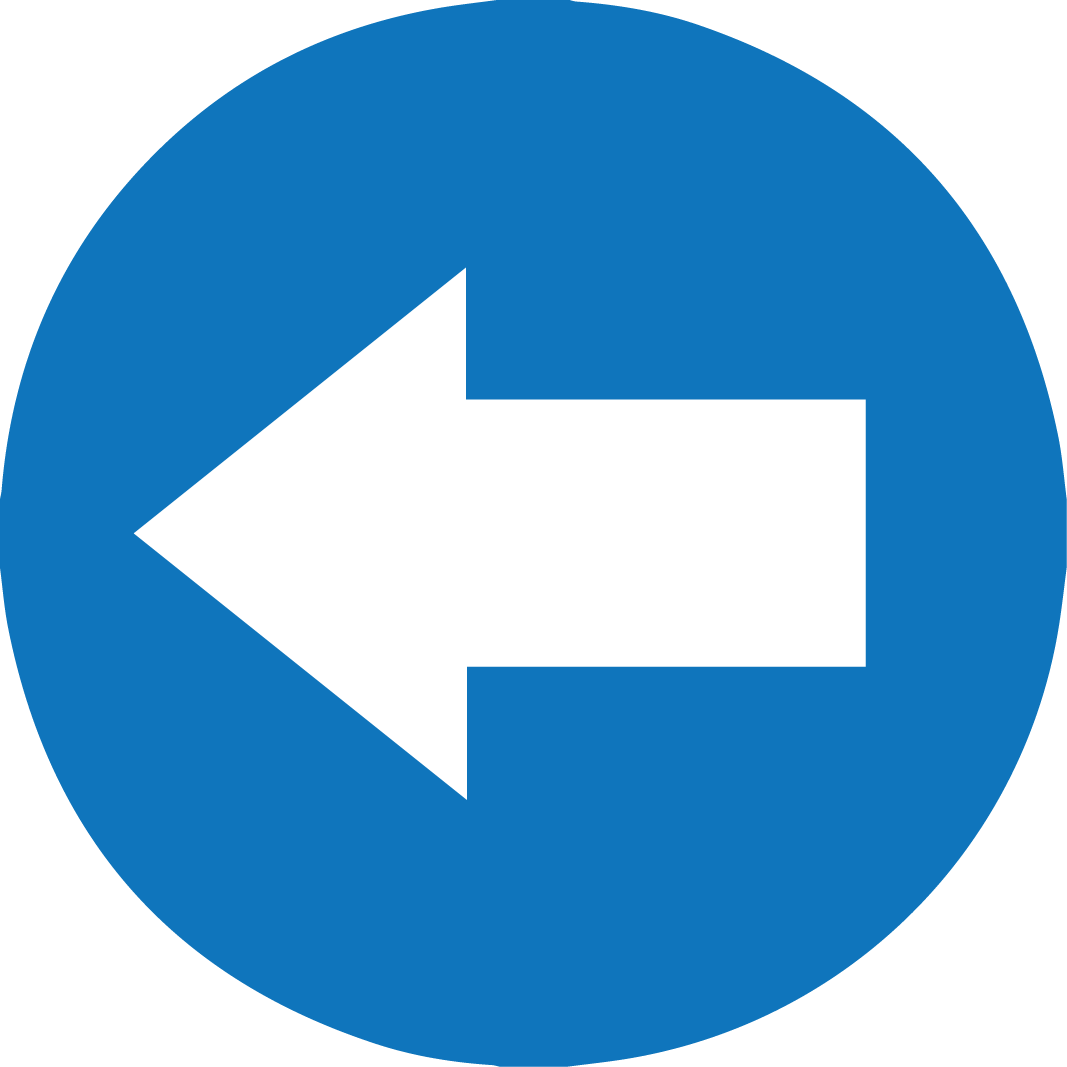 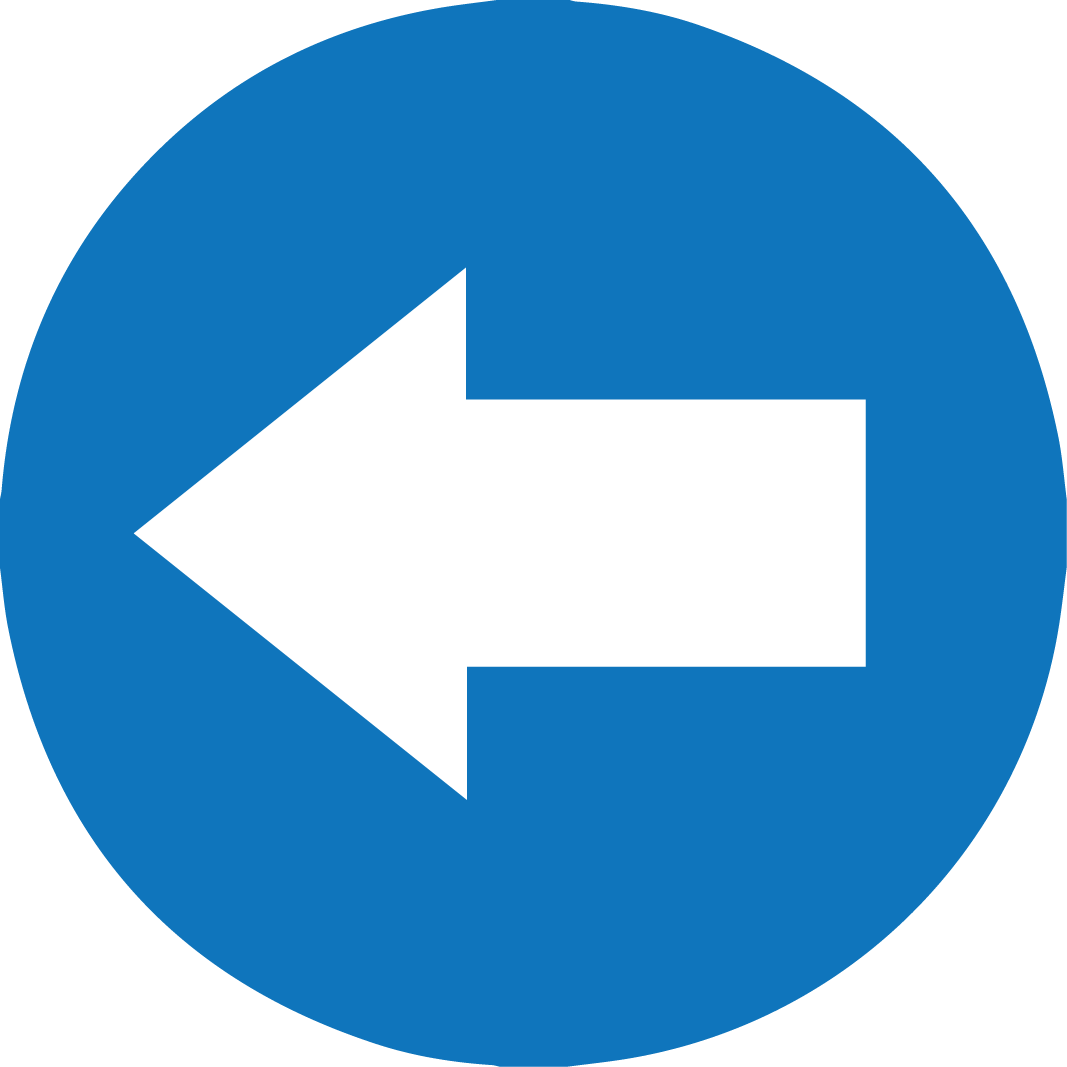 İNGİLİZCE  SO THAT / IN CASE
SO THAT
İki cümleyi birbirine bağlayan bir bağlaçtır.
 “Olsun diye”, “olması için” anlamına gelir.  
“So that" den sonra eylemin amacını  belirten cümle  getirilir.
2
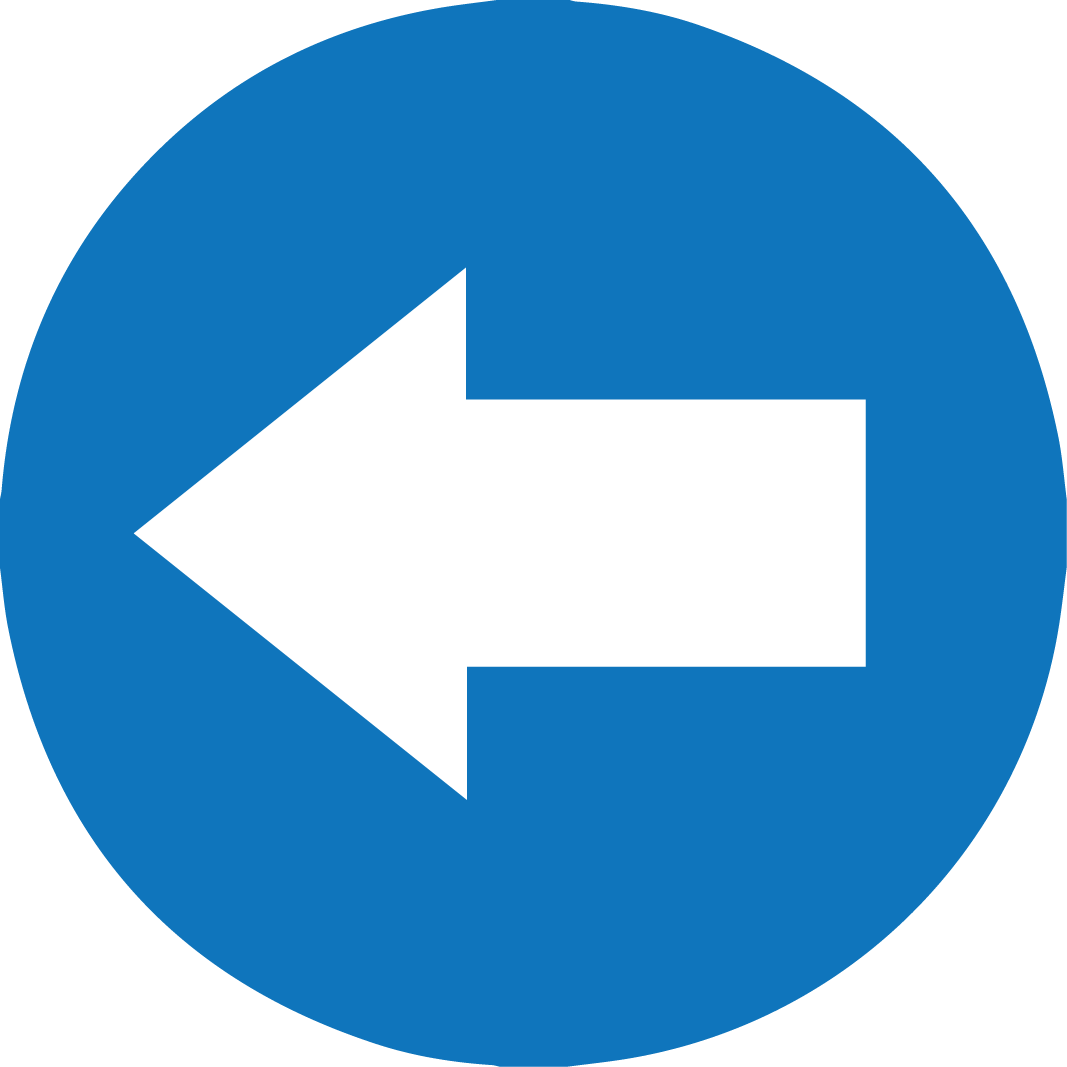 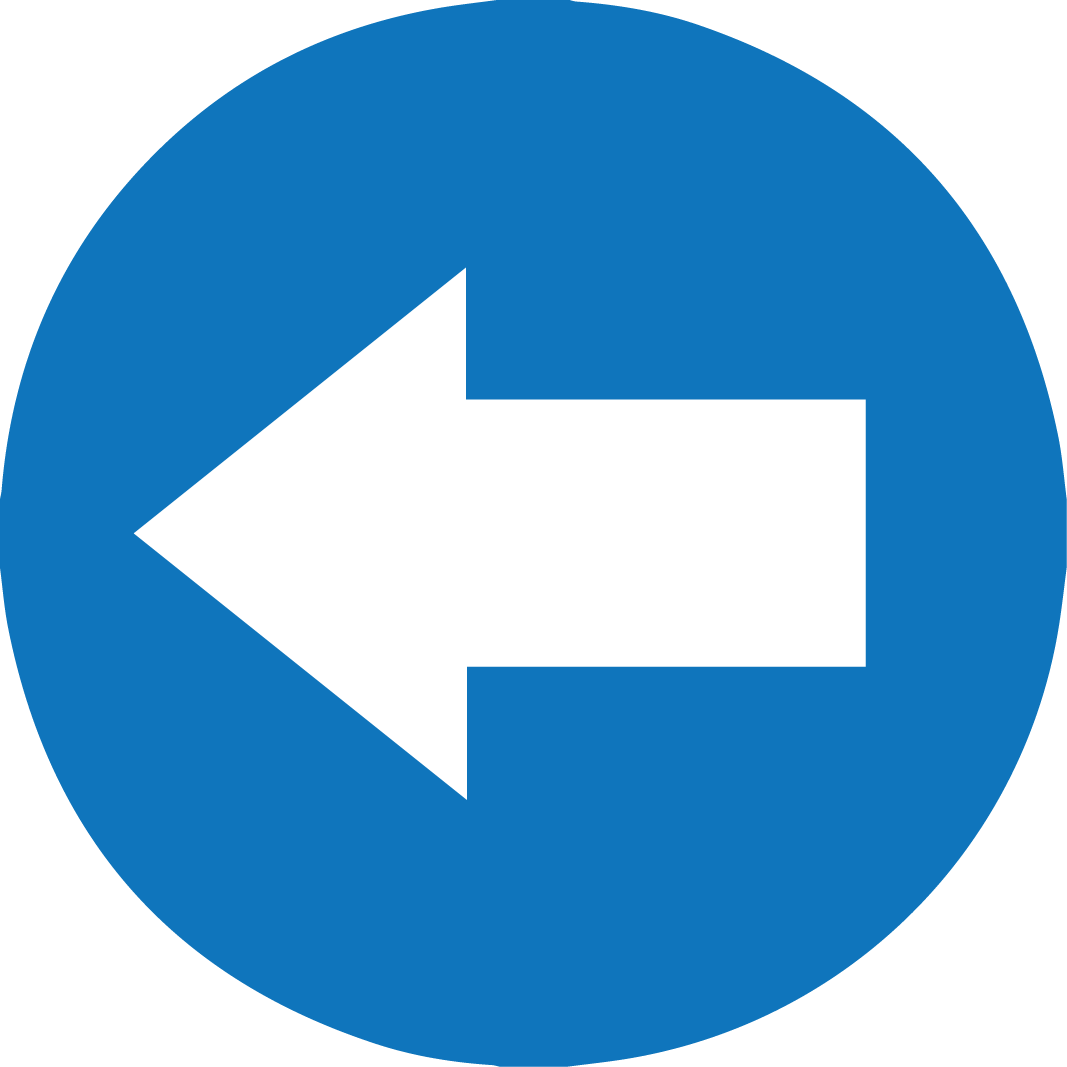 İNGİLİZCE  SO THAT / IN CASE
EXAMPLES
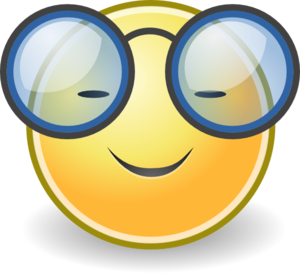 He wears glassses  so that  he can see better.
3
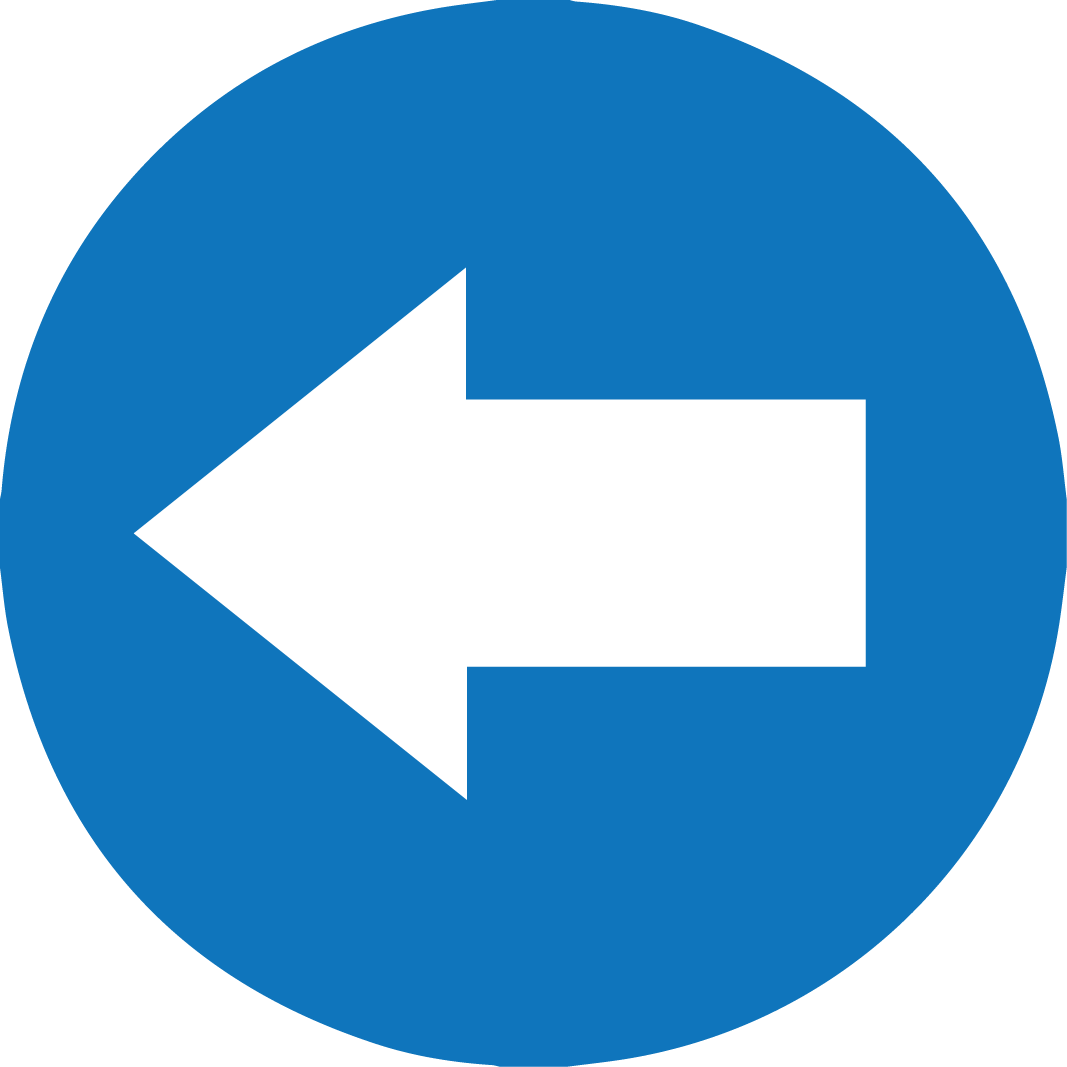 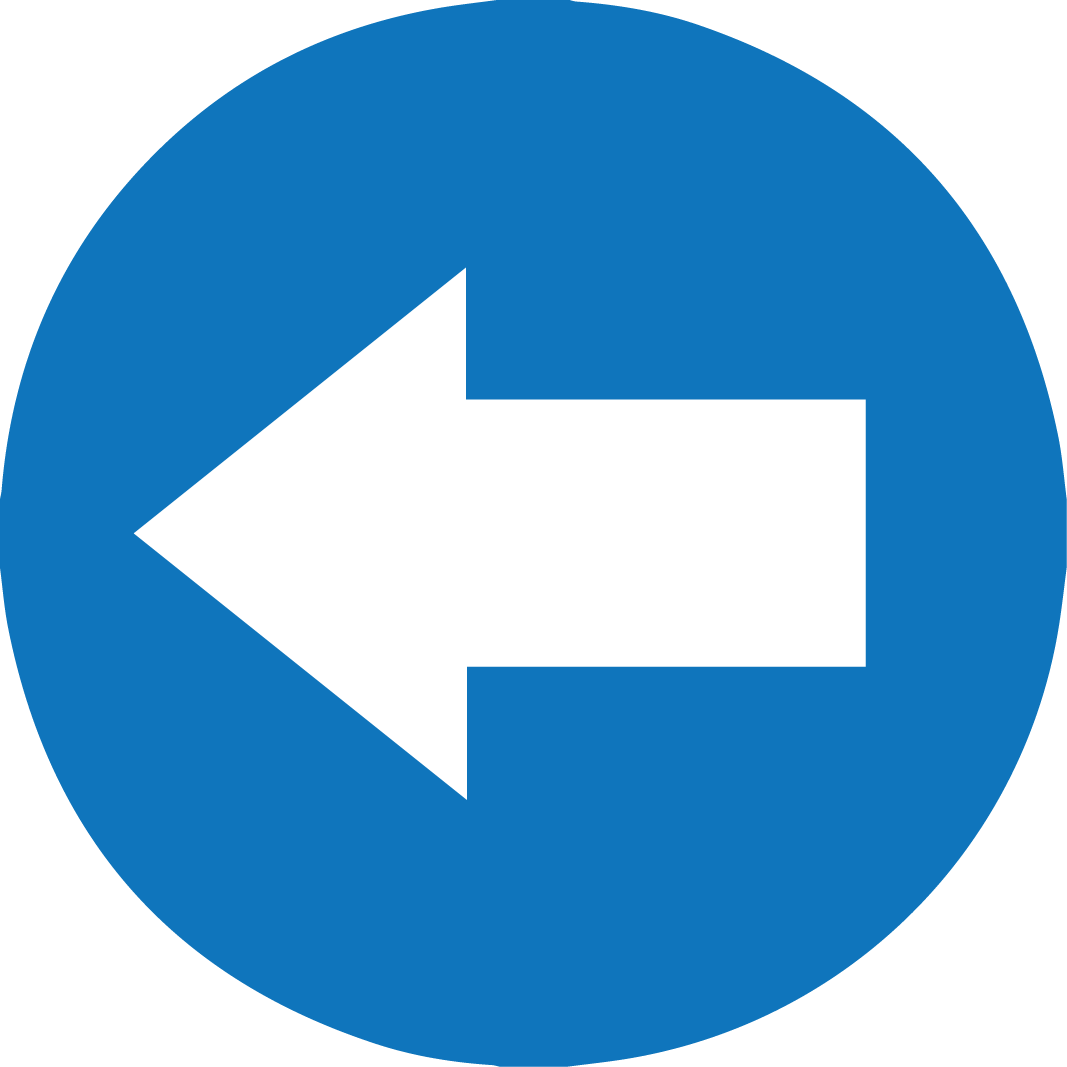 İNGİLİZCE  SO THAT / IN CASE
EXAMPLES
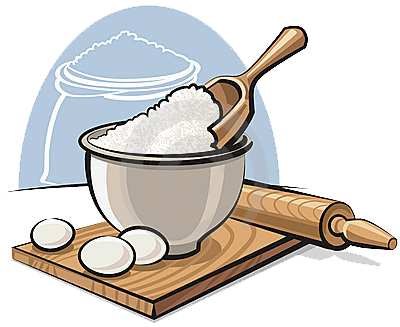 I will buy some eggs and flour so that  I can make a cake.
4
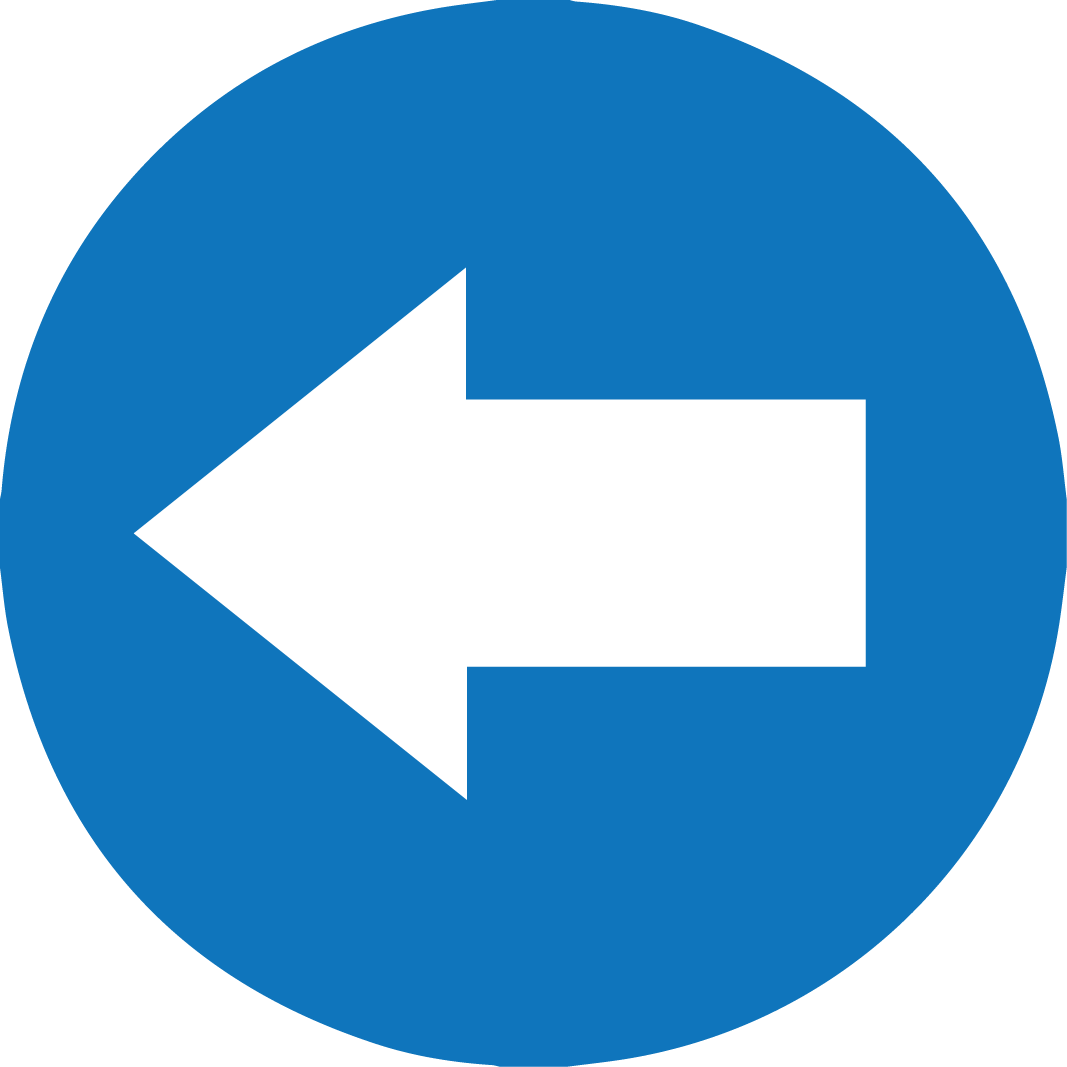 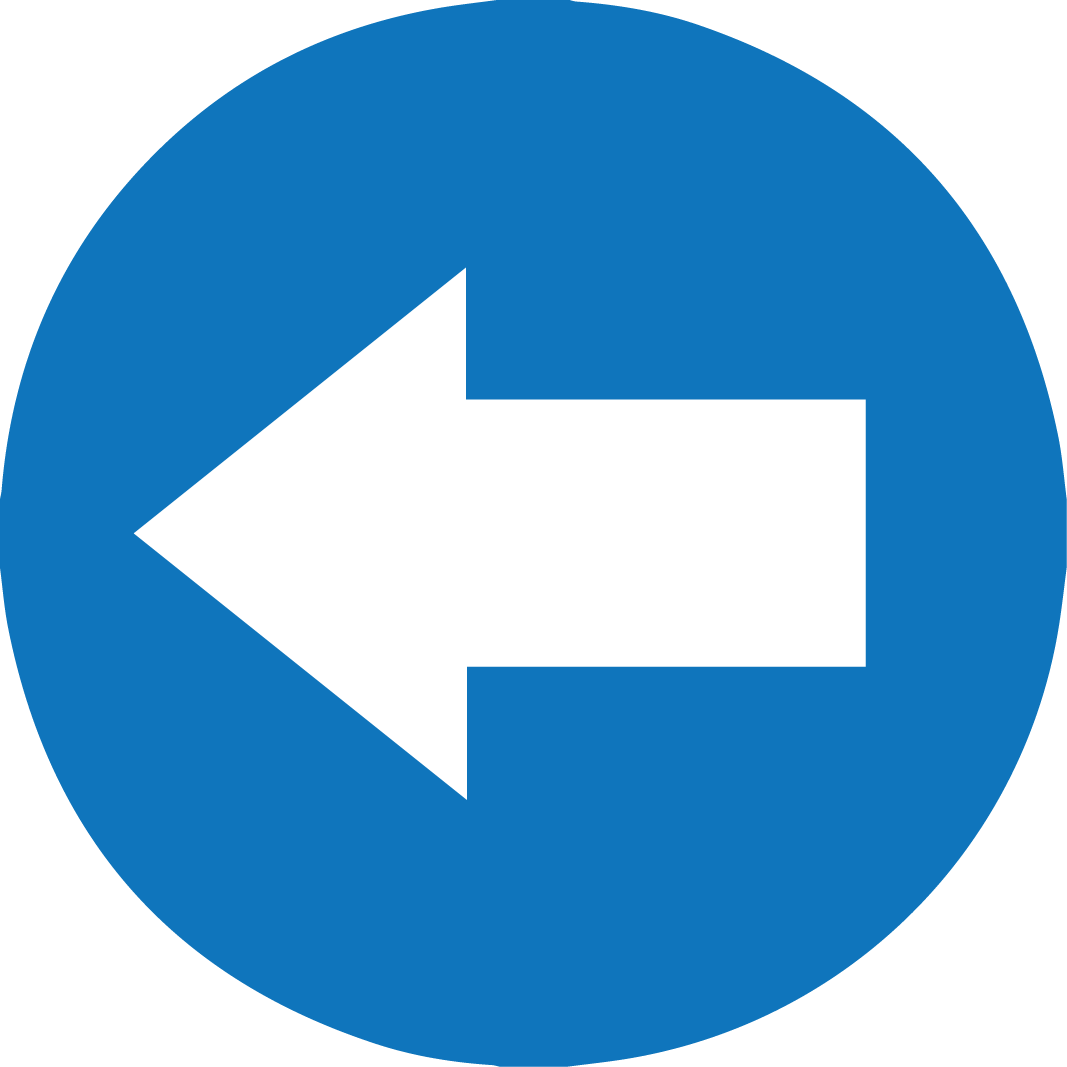 İNGİLİZCE  SO THAT / IN CASE
EXAMPLES
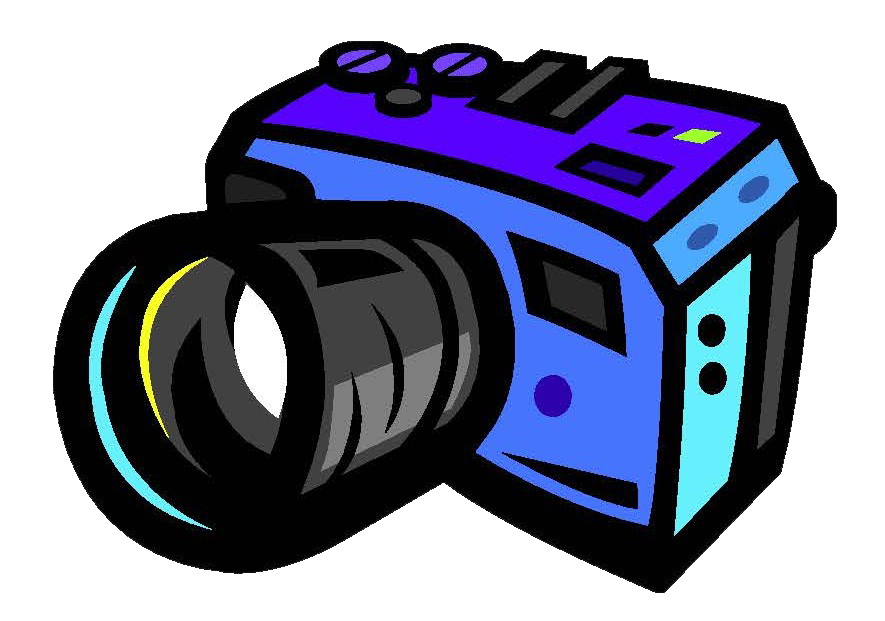 I will take my camera  so that  I can take photos of beautiful sceneries.
5
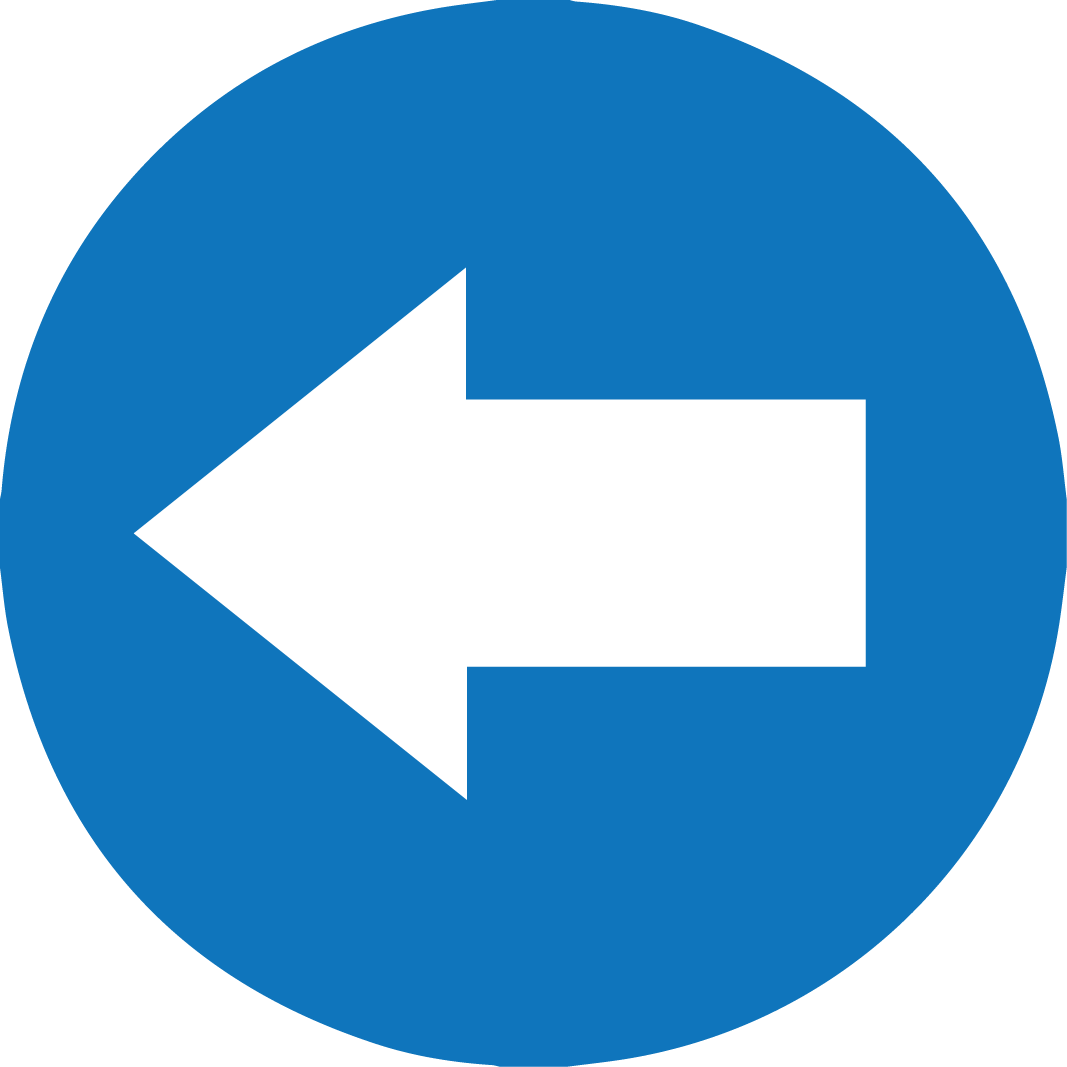 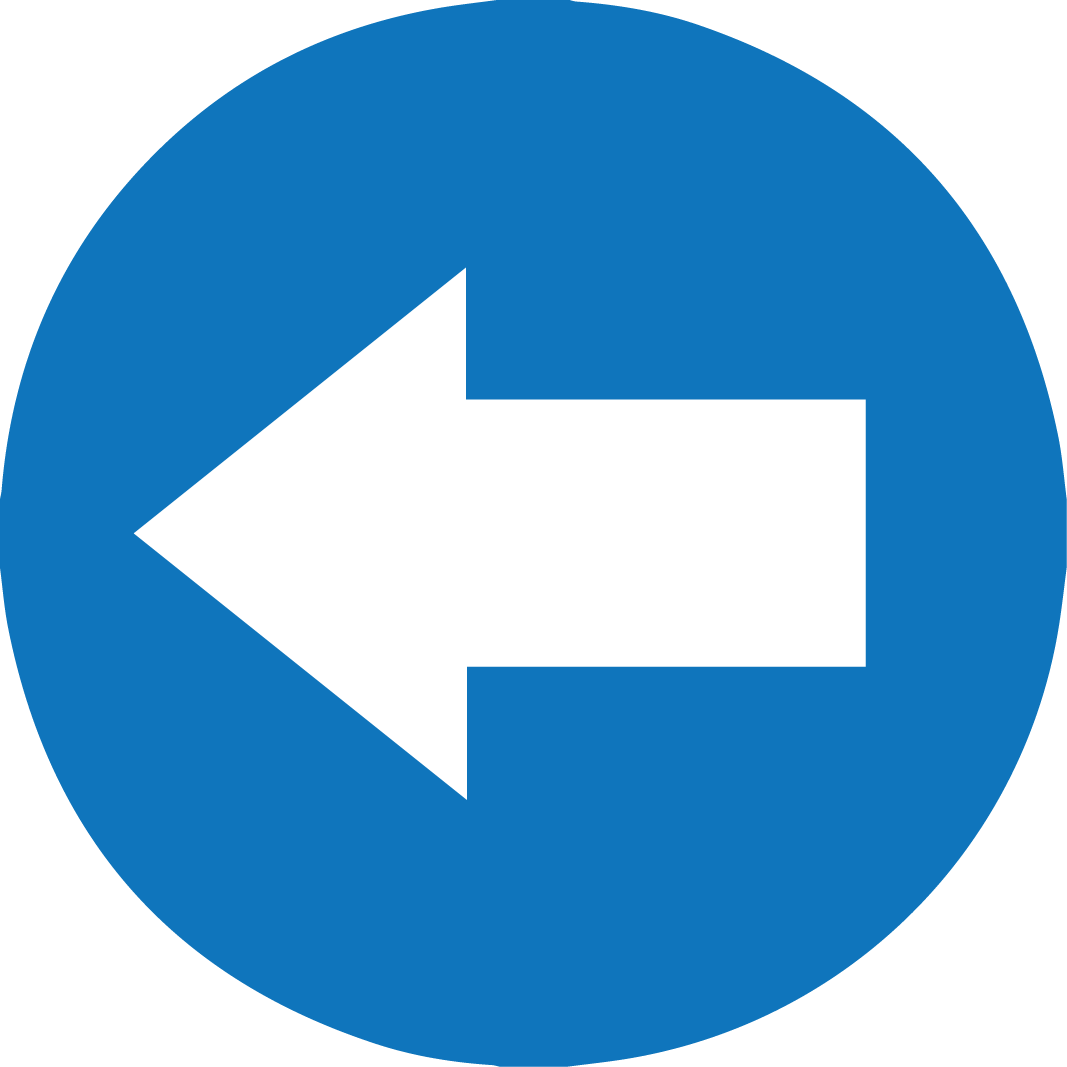 İNGİLİZCE  SO THAT / IN CASE
IN CASE
İki cümleyi birbirine bağlayan bir bağlaçtır. 
Bir önlemden bahsederken kullanılır. In case, 
“ihtimaline karşı”, “tedbir olsun diye” anlamına 
gelir. Tedbir alınması gereken durum “in case” 
den sonra gelir.
6
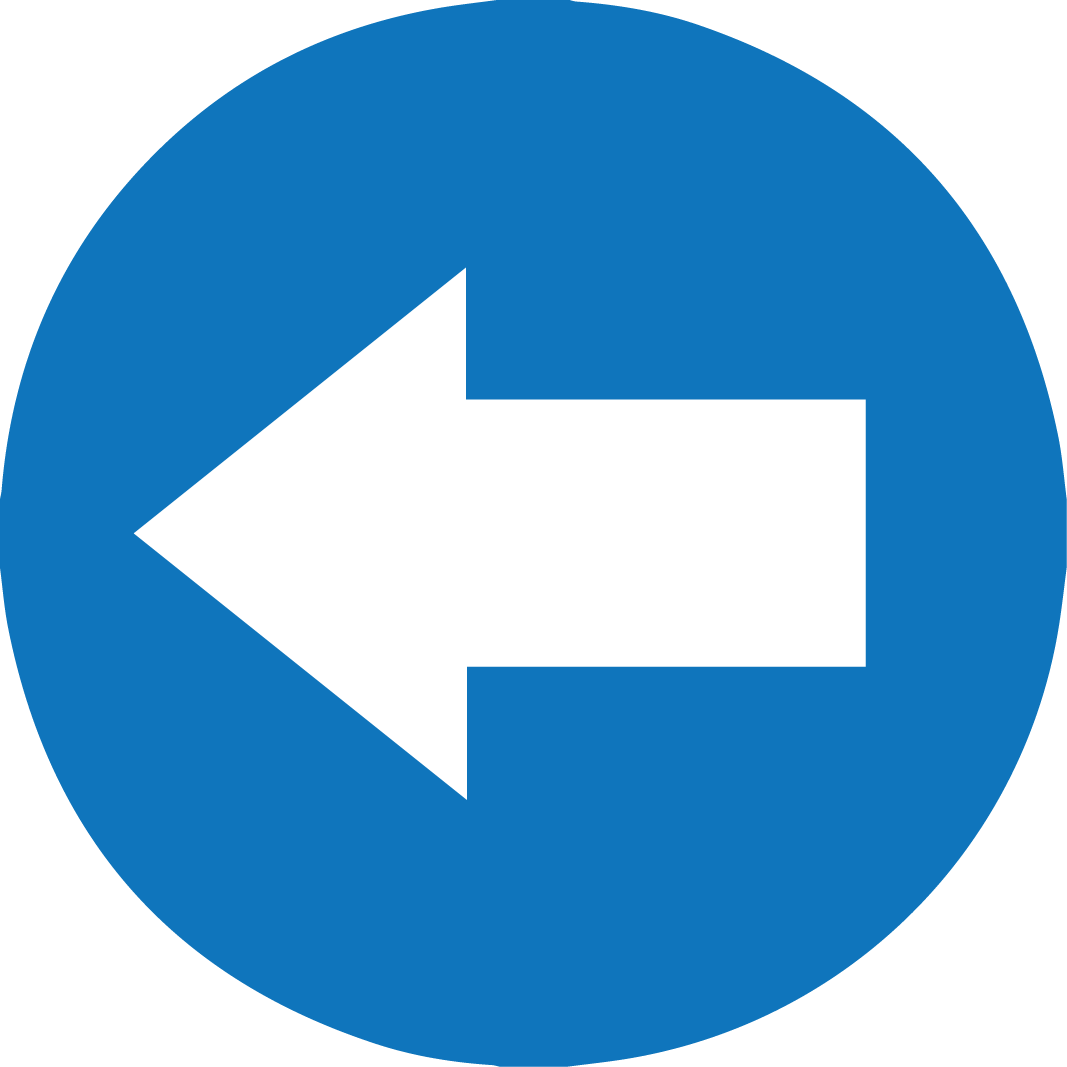 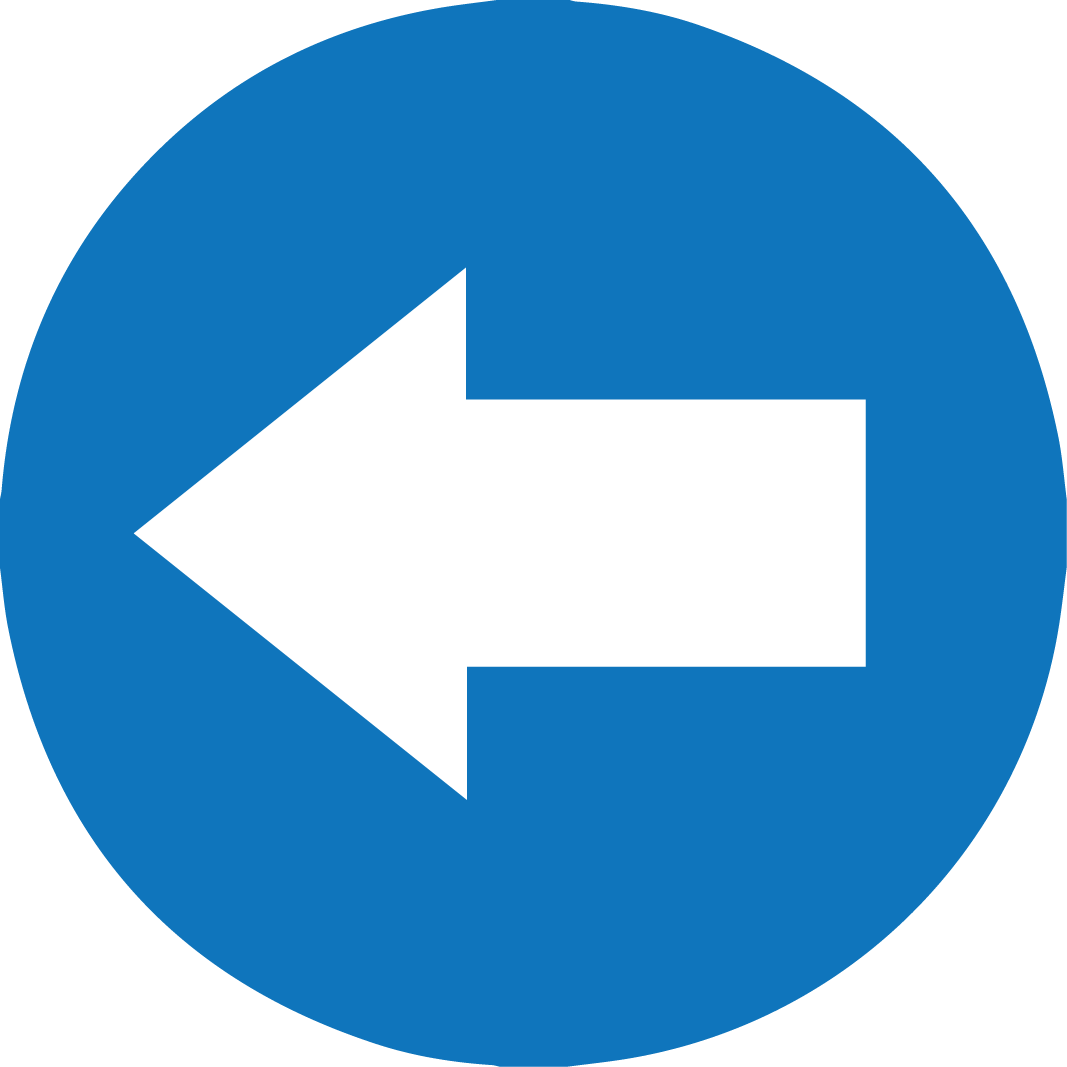 İNGİLİZCE  SO THAT / IN CASE
EXAMPLES
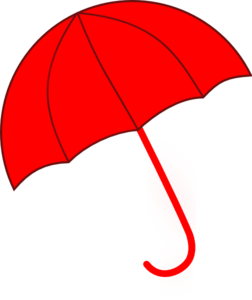 Take your umbrella  in case it rains.
7
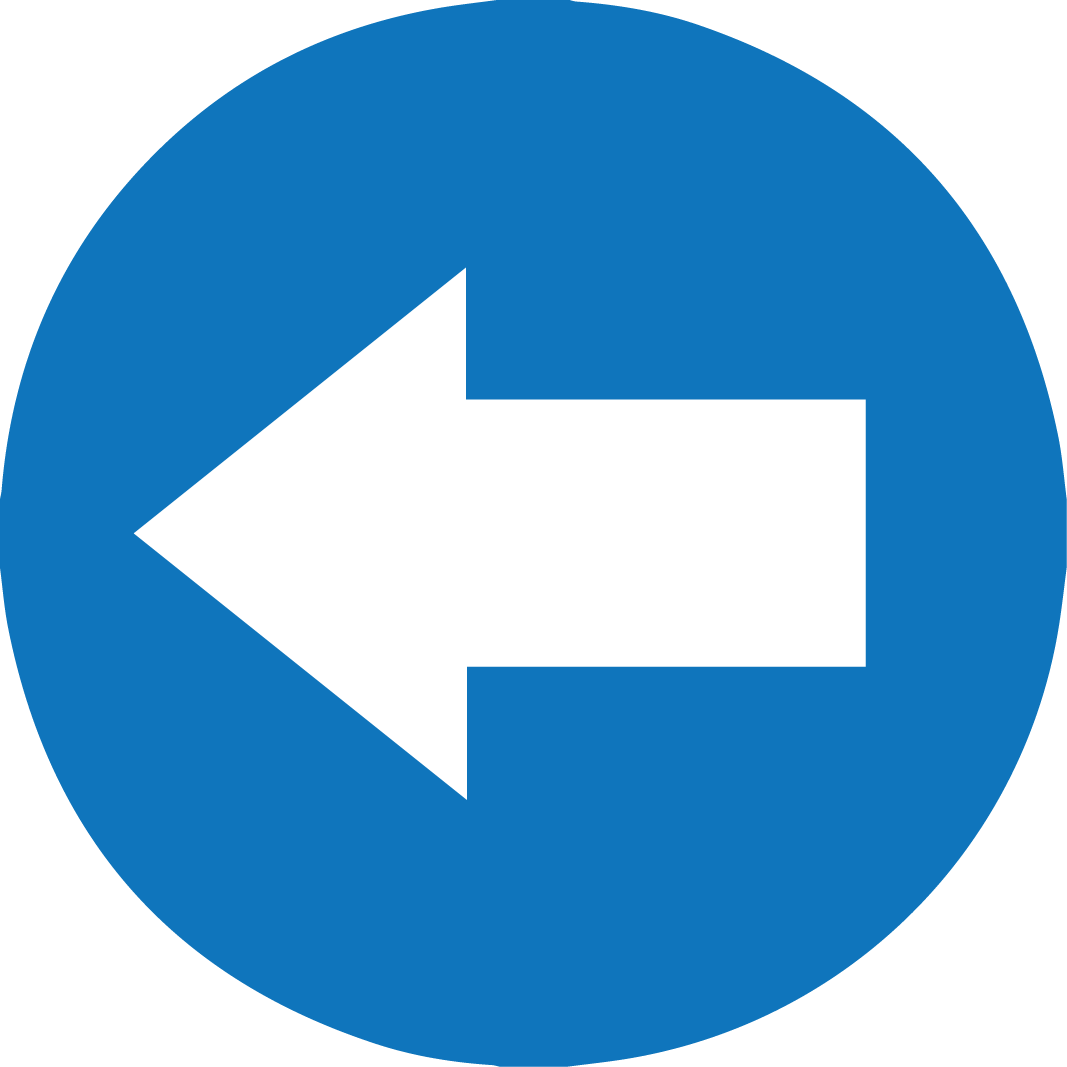 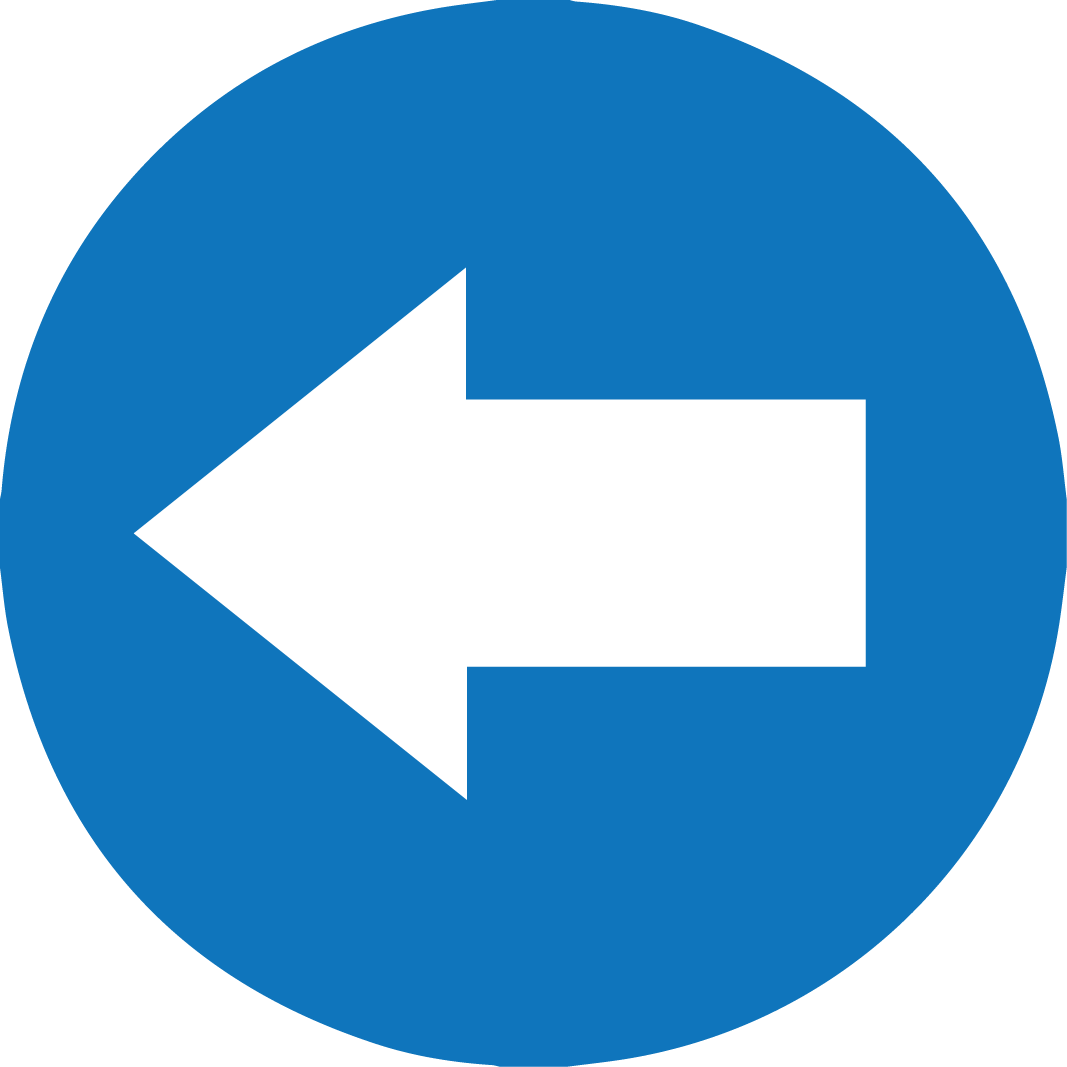 İNGİLİZCE  SO THAT / IN CASE
EXAMPLES
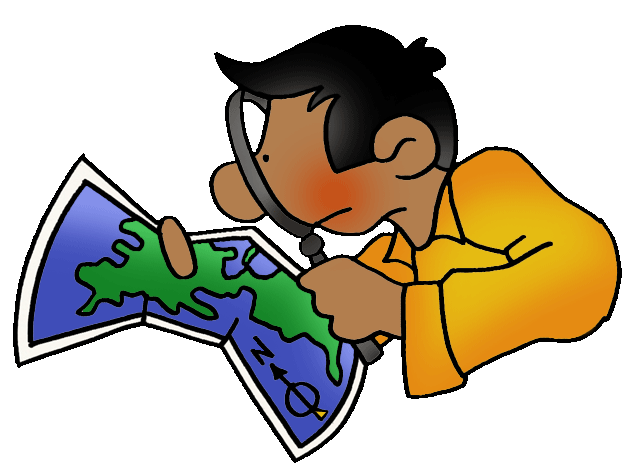 I will take map with me in case I get lost.
8
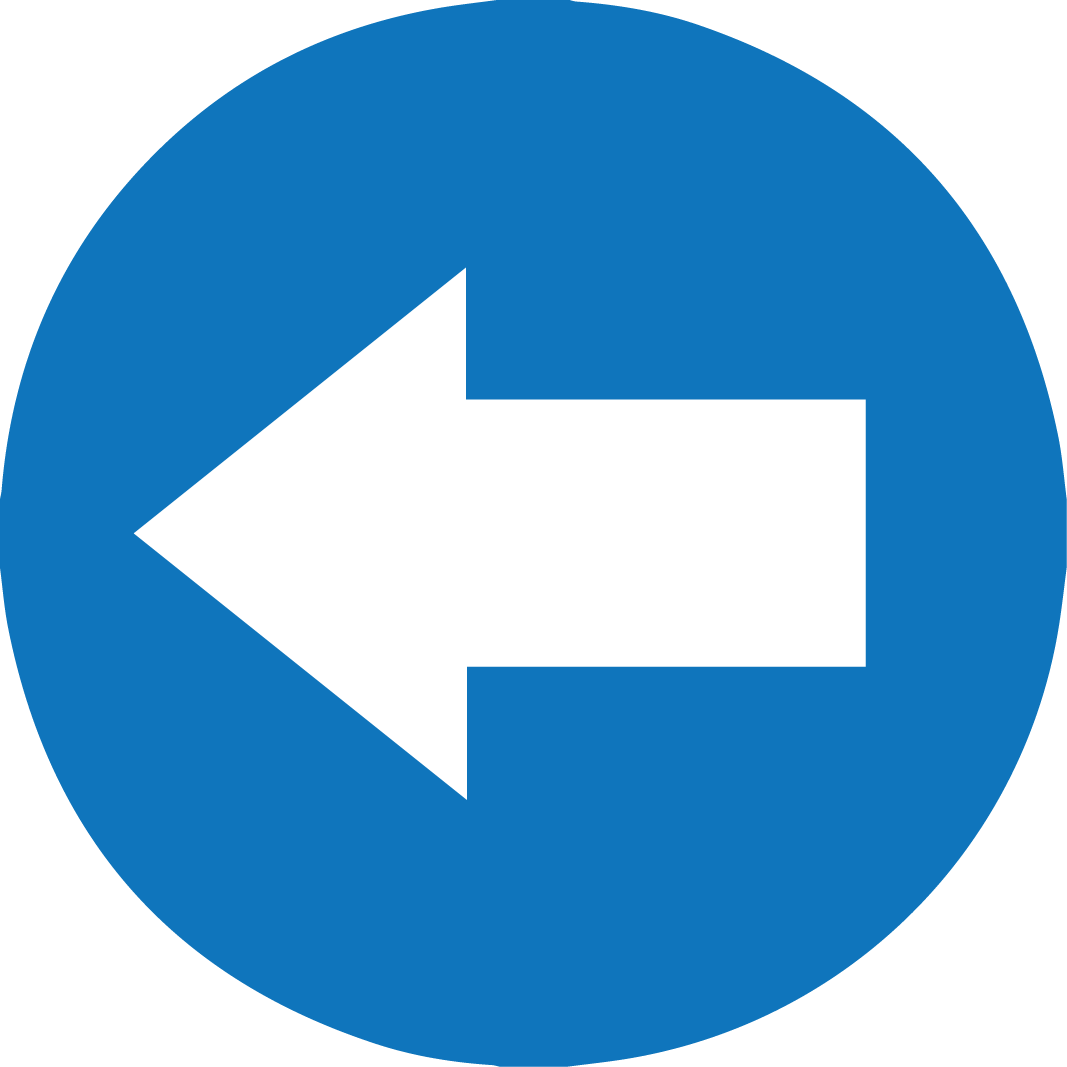 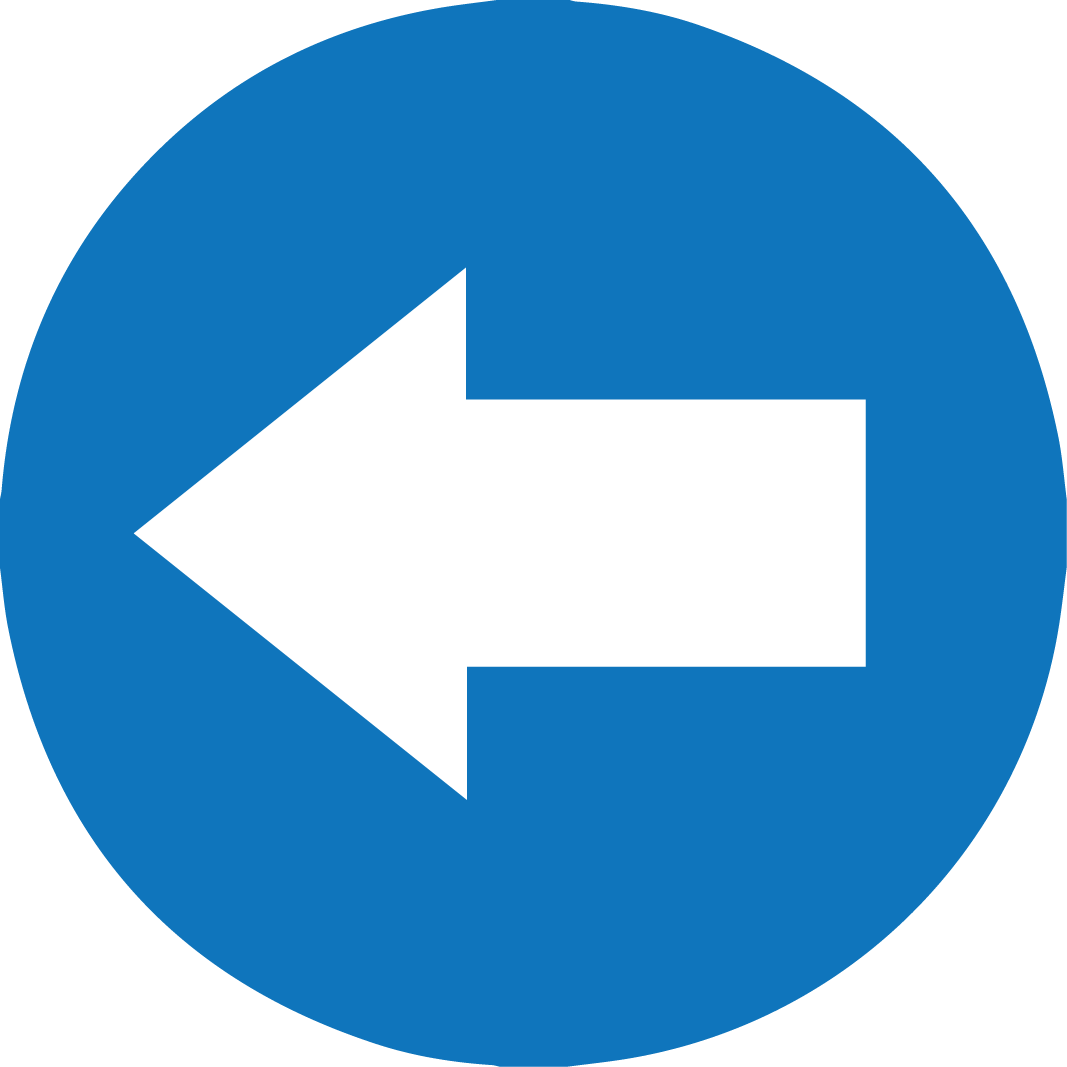 İNGİLİZCE  SO THAT / IN CASE
EXAMPLES
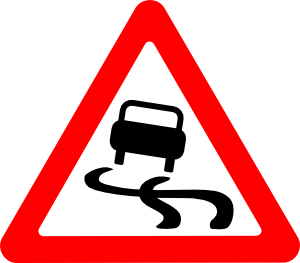 You should drive your car carefully 
in case the road is icy.
9
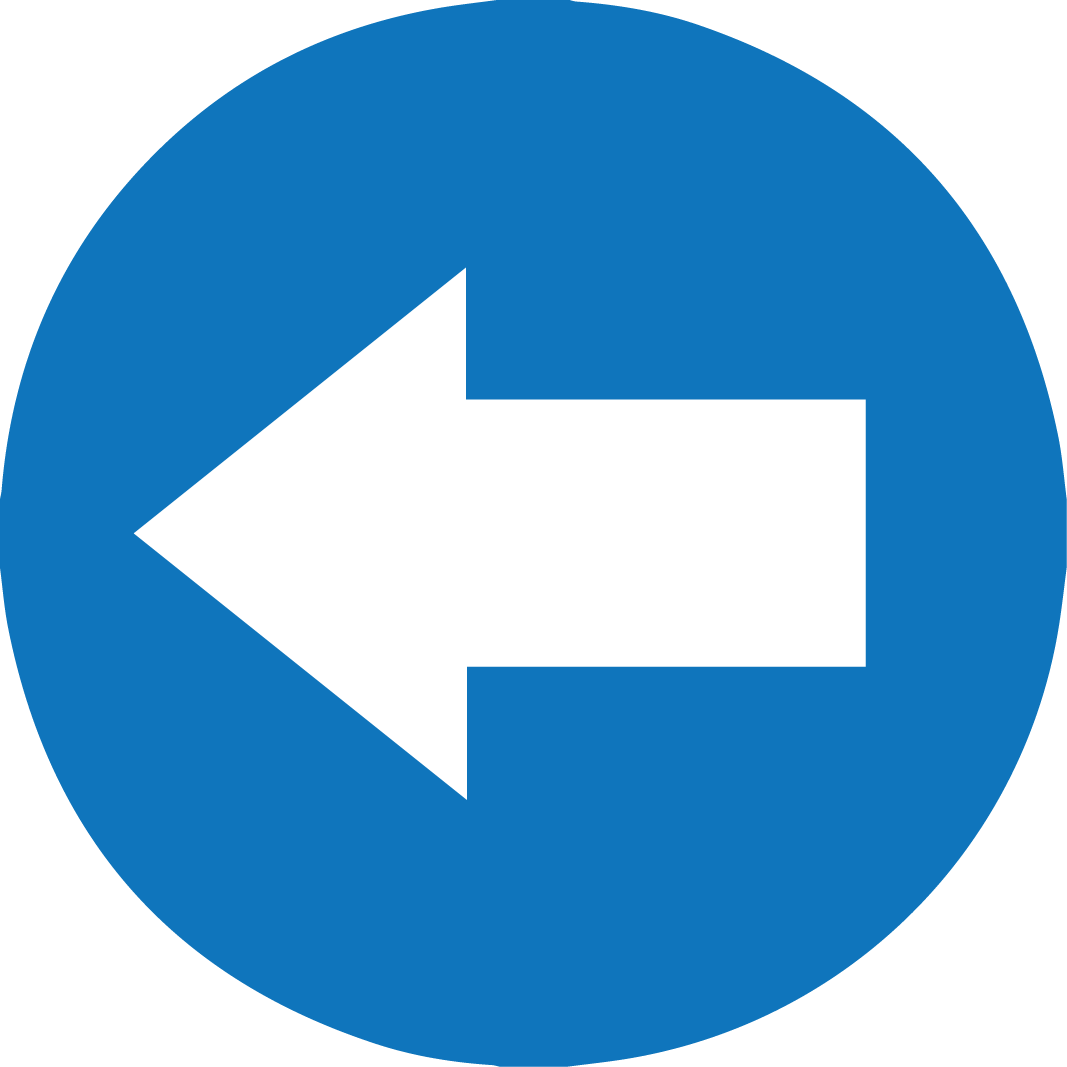 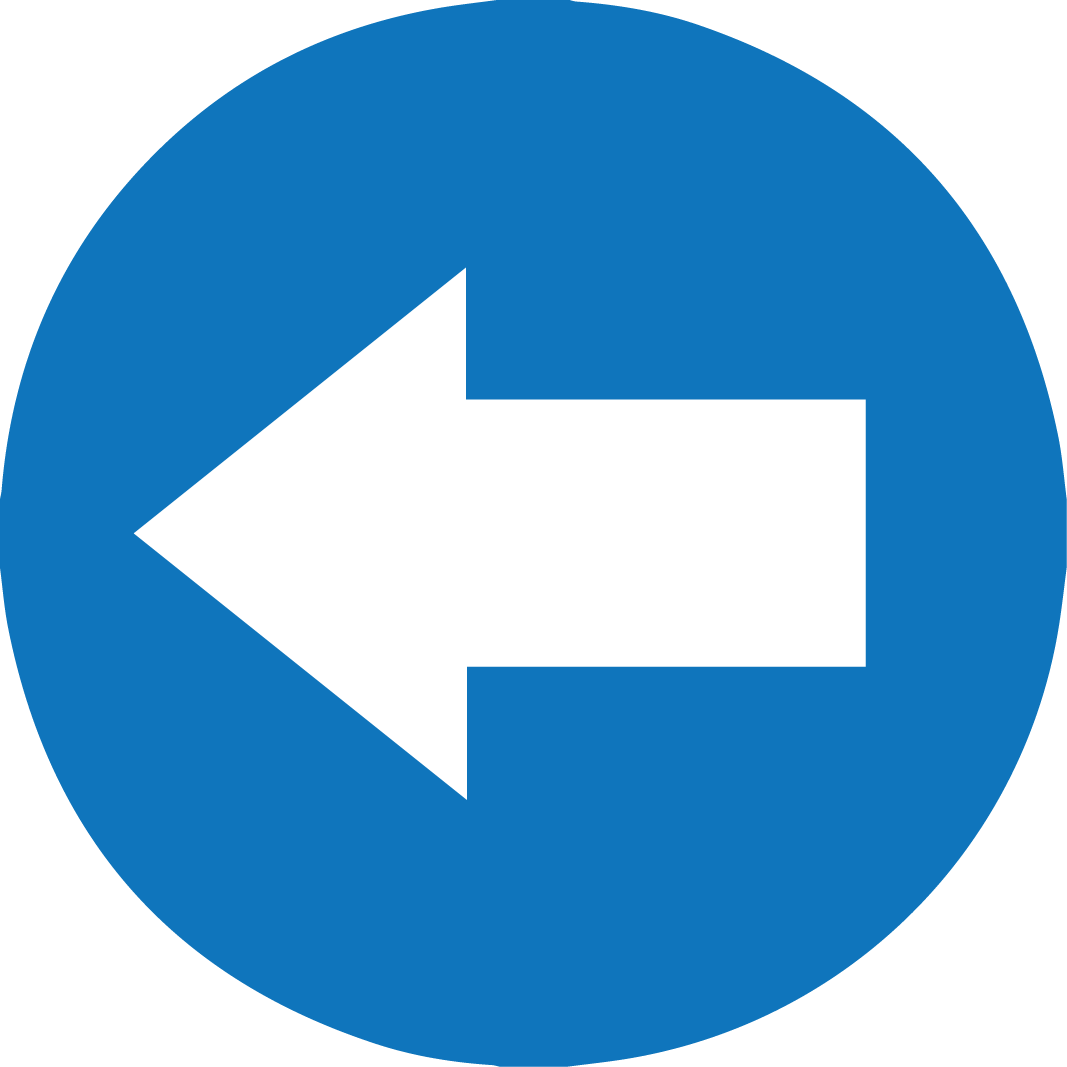 İNGİLİZCE  SO THAT / IN CASE
EXERCISES
1. Onu anlayabileyim diye yavaş birşekilde konuştu.
2. Acıkırsın diye sana bir sandviç yapacağım.
10
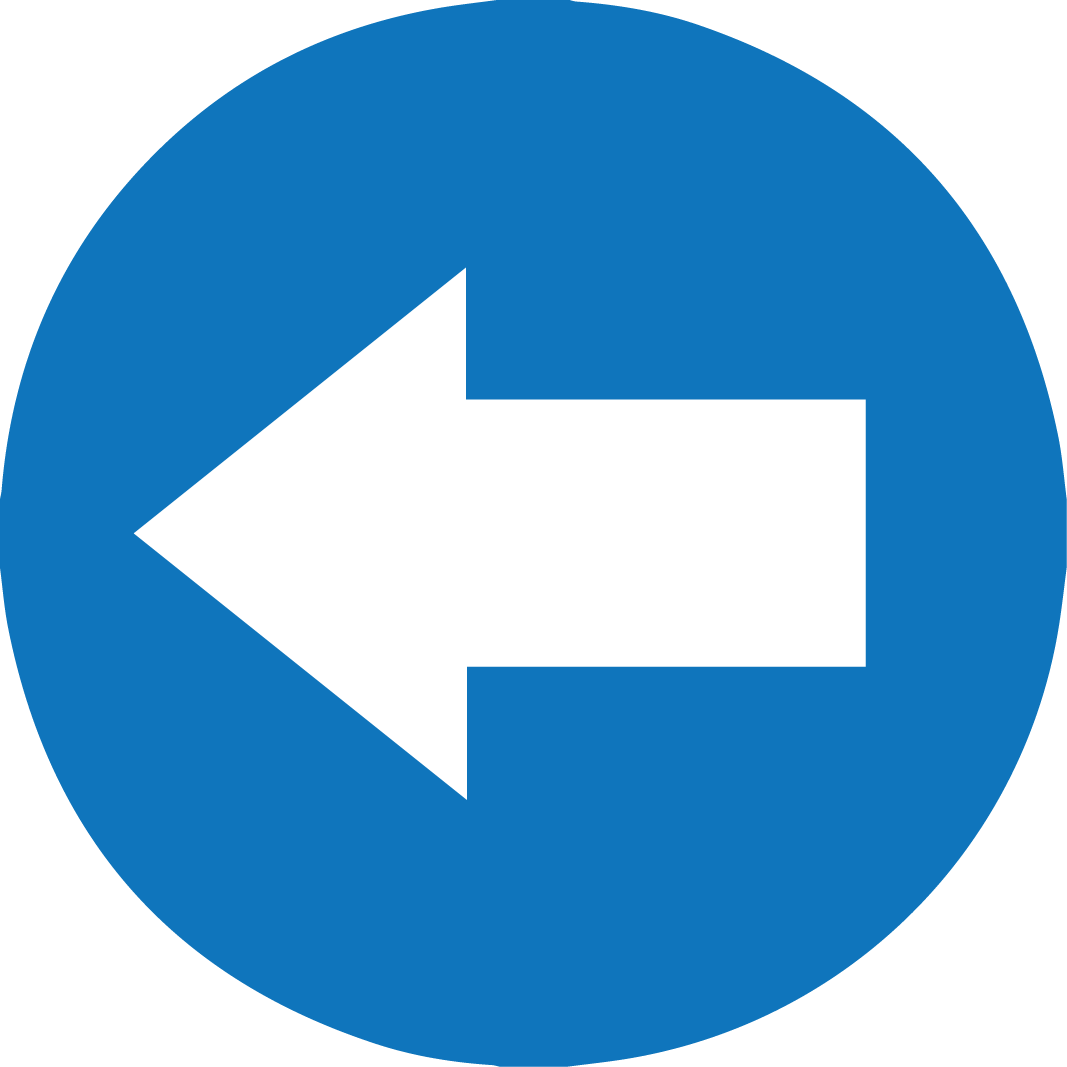 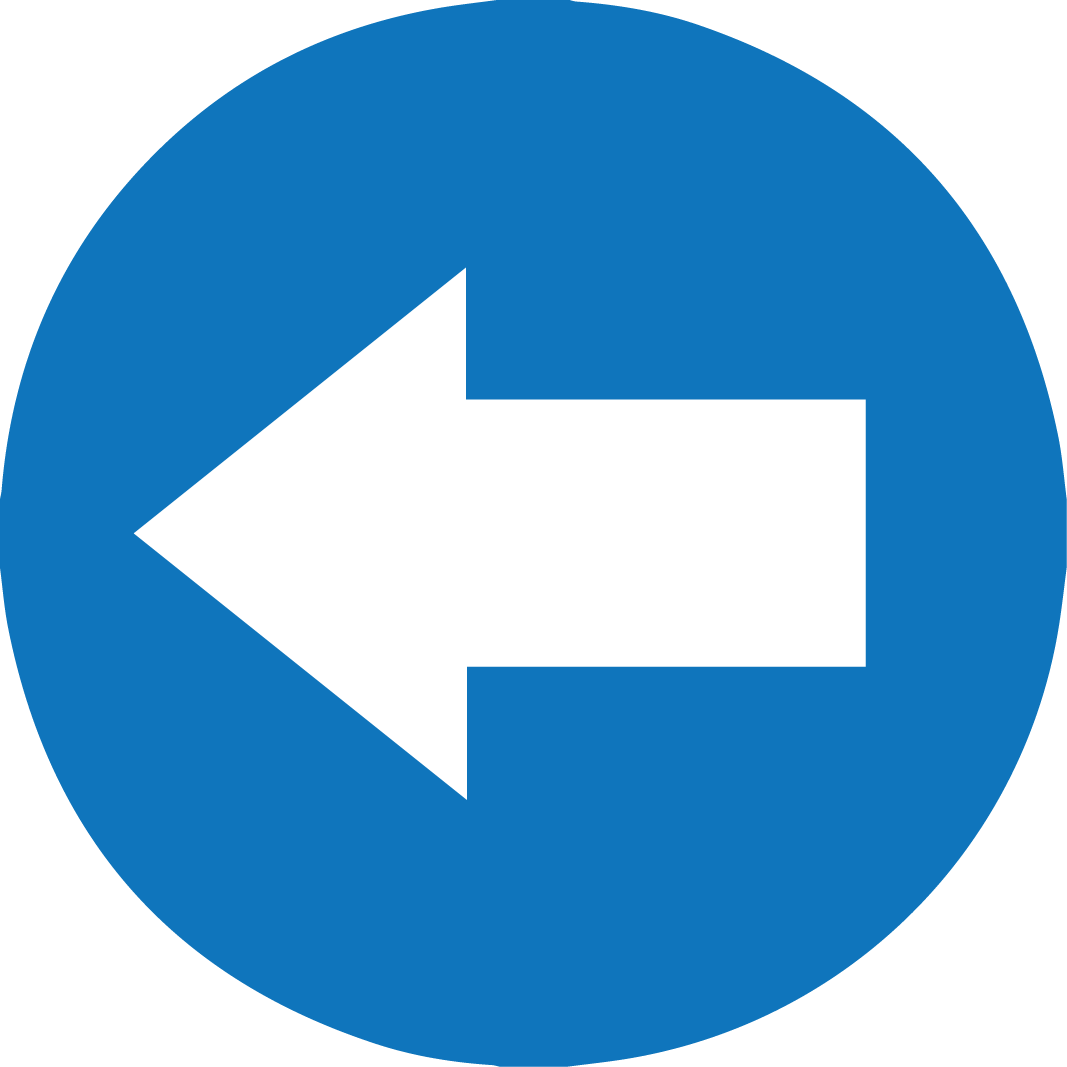 İNGİLİZCE  SO THAT / IN CASE
EXERCISES
1. Onu anlayabileyim diye yavaş bir şekilde konuştu.
          
       He spoke slowly  so that  I could understand him.
2. Acıkırsın diye sana bir sandviç yapacağım.
11
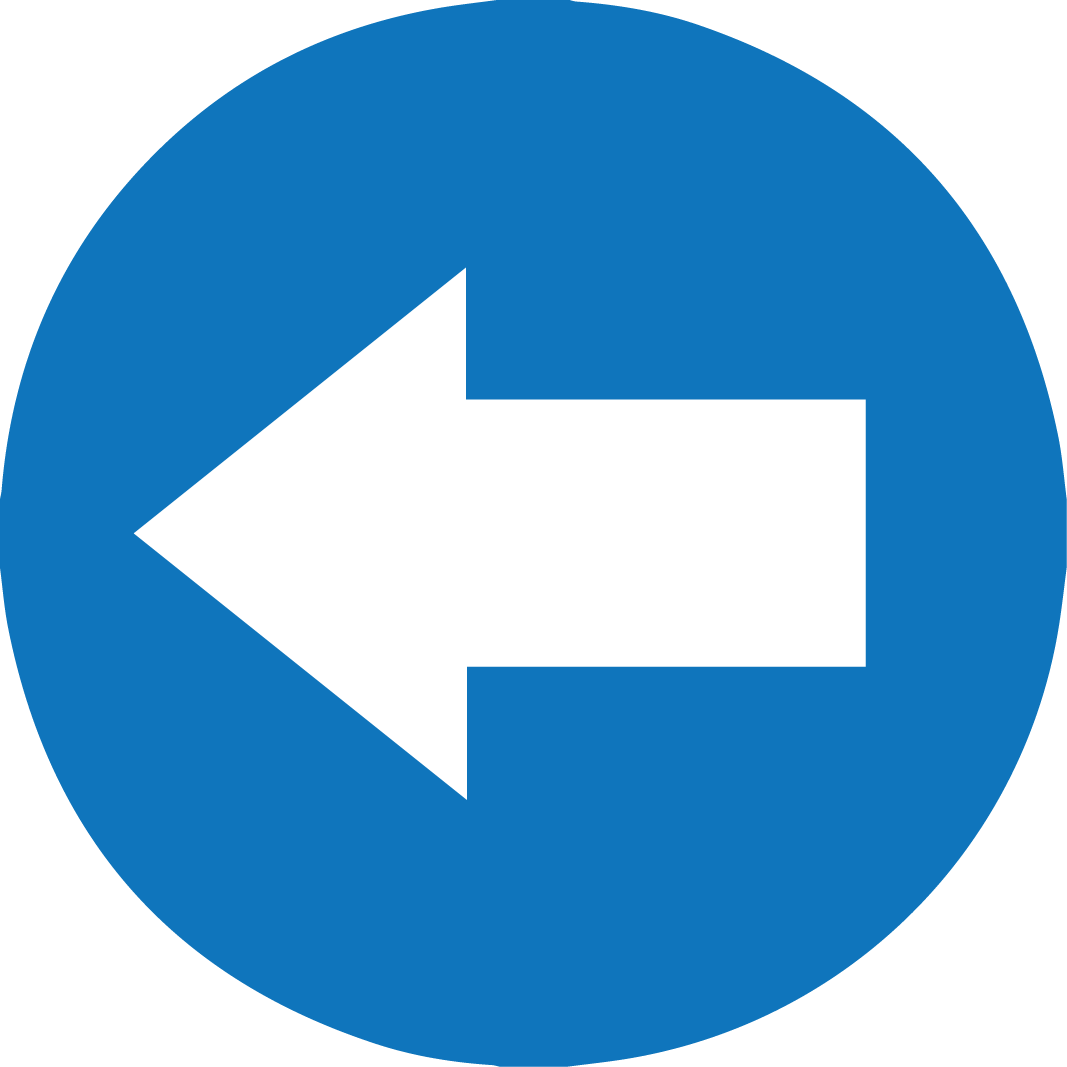 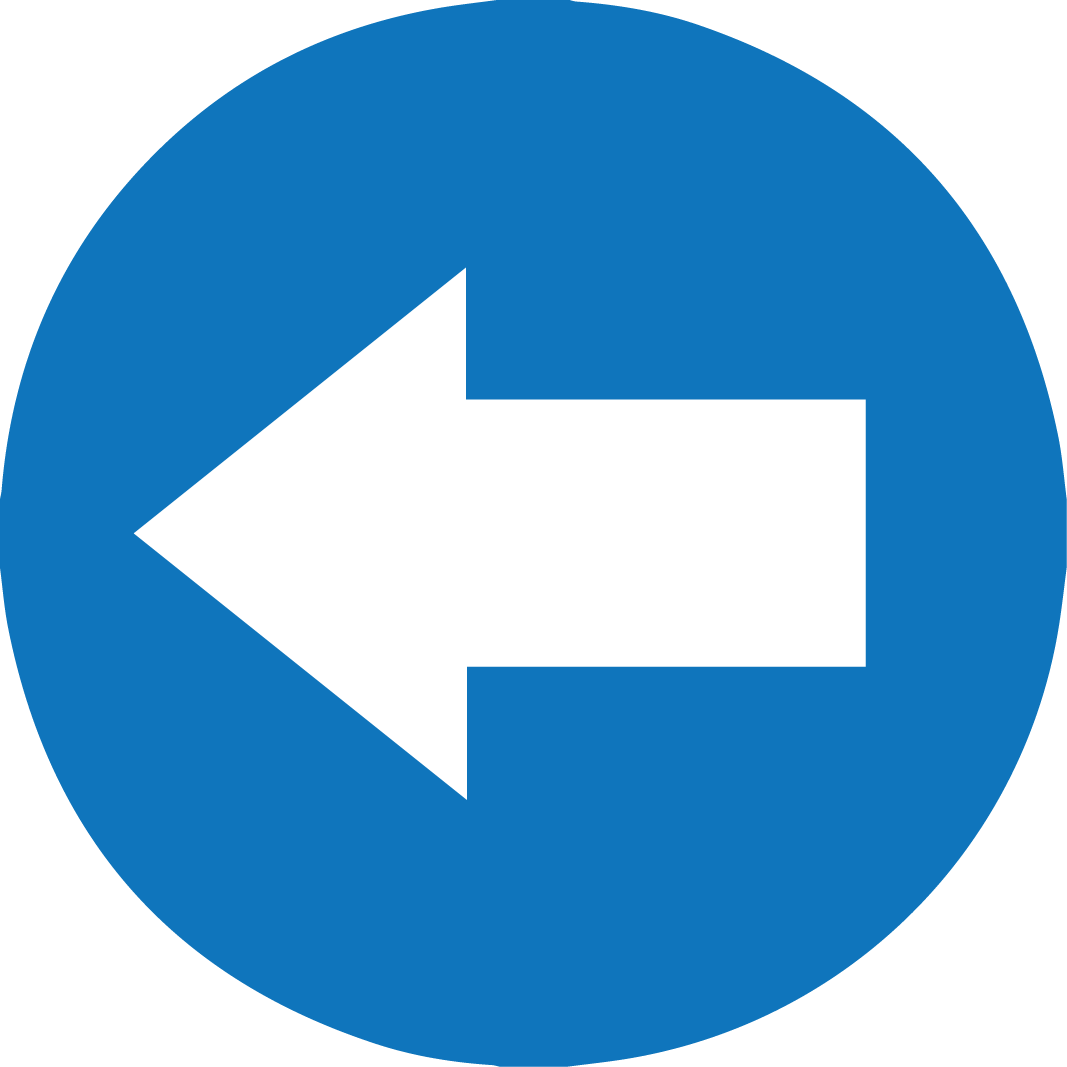 İNGİLİZCE  SO THAT / IN CASE
EXERCISES
1.  Onu anlayabileyim diye yavaş bir şekilde konuştu.
          
      He spoke slowly so that I could understand him.
2. Açıkırsın diye sana bir sandviç yapacağım.
 
I will make a sandwich for you in case you get hungry.
12
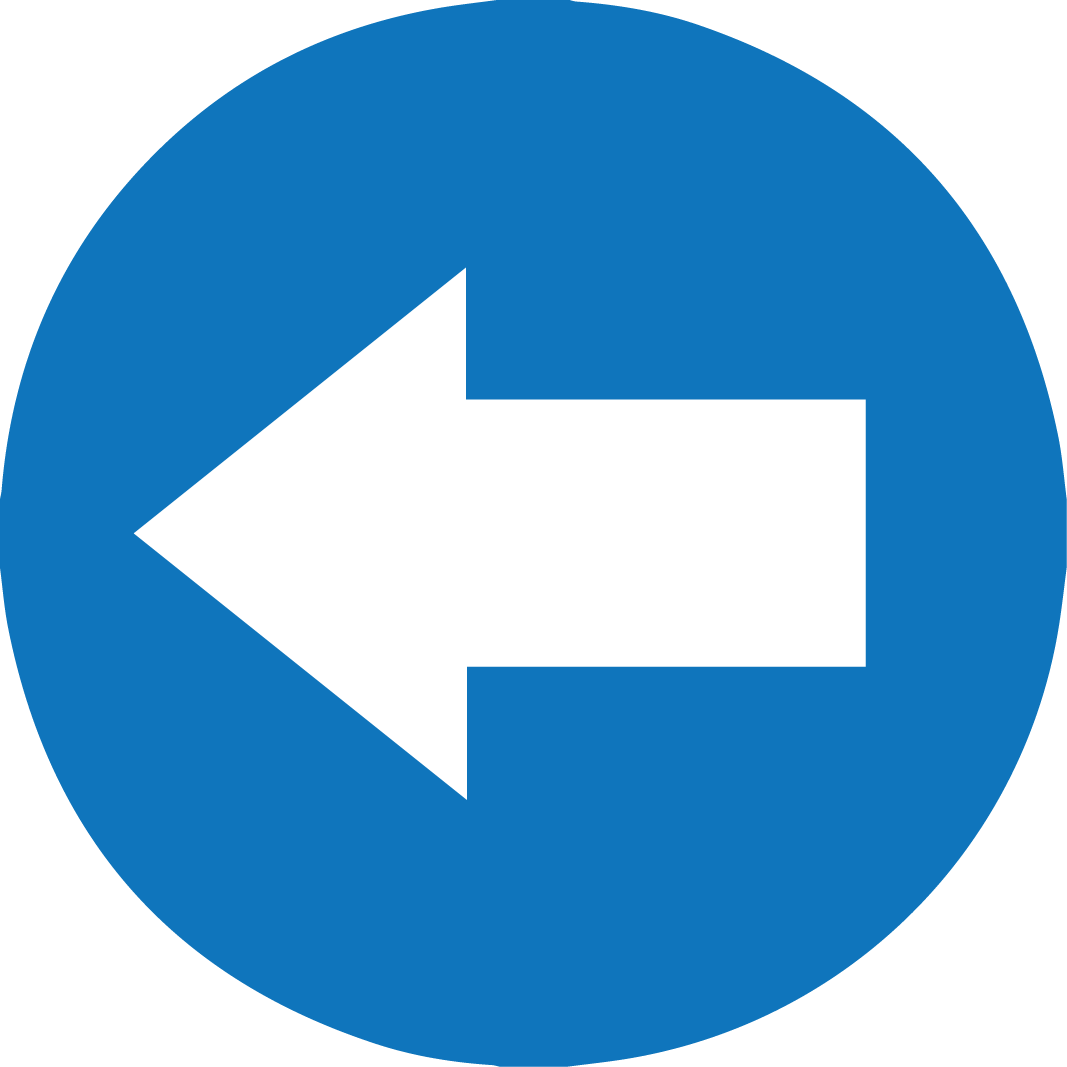 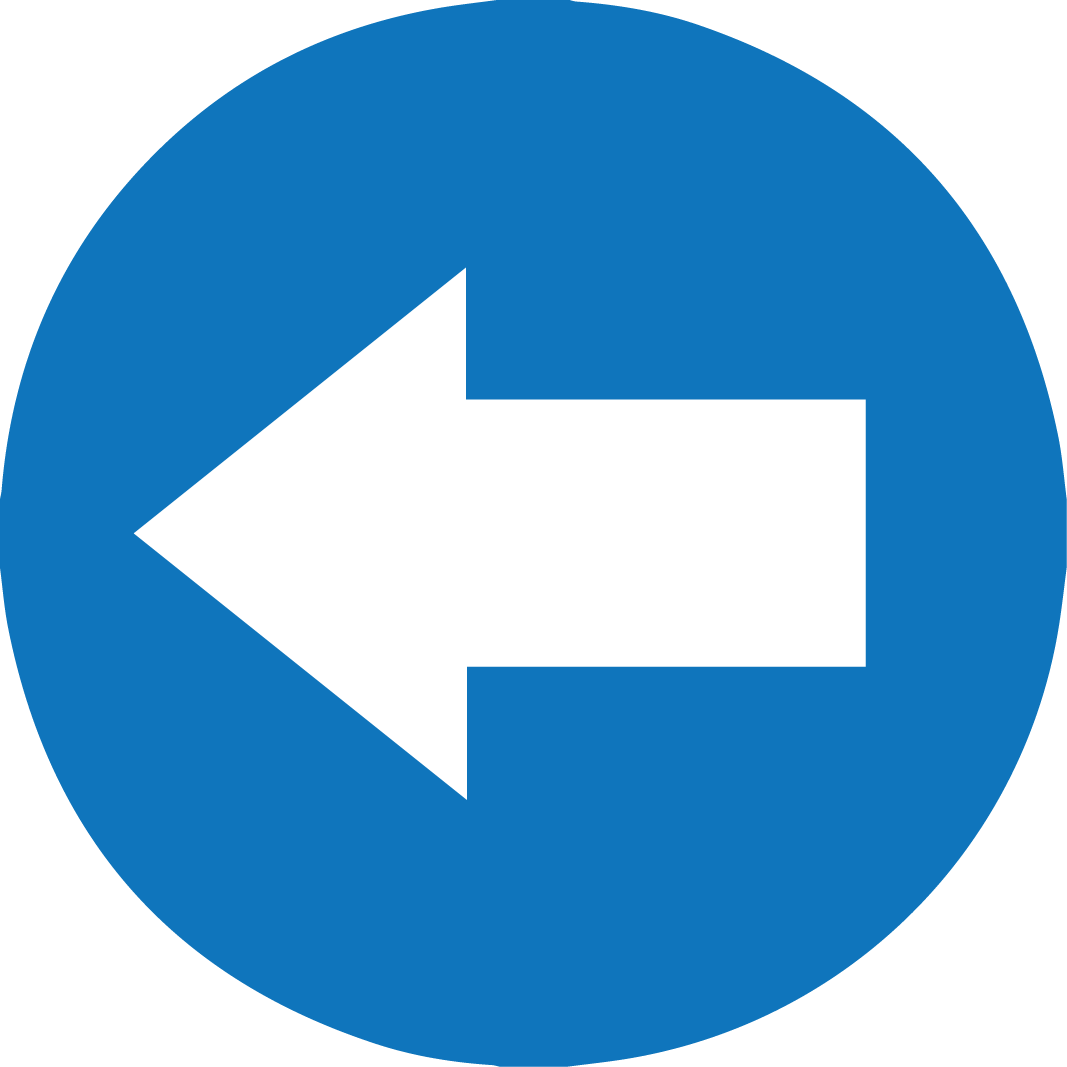 İNGİLİZCE  SO THAT / IN CASE
SO THAT / IN CASE
13
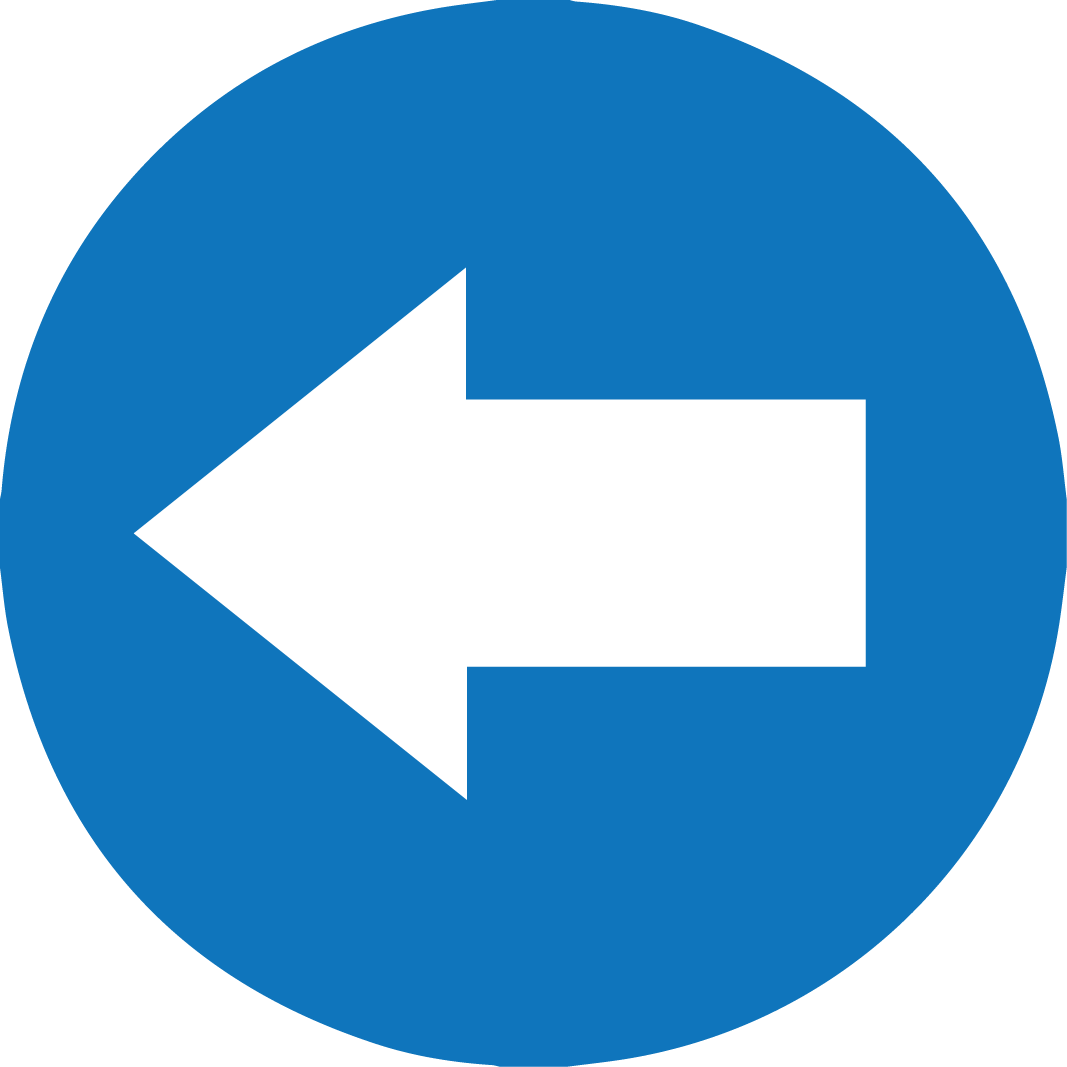 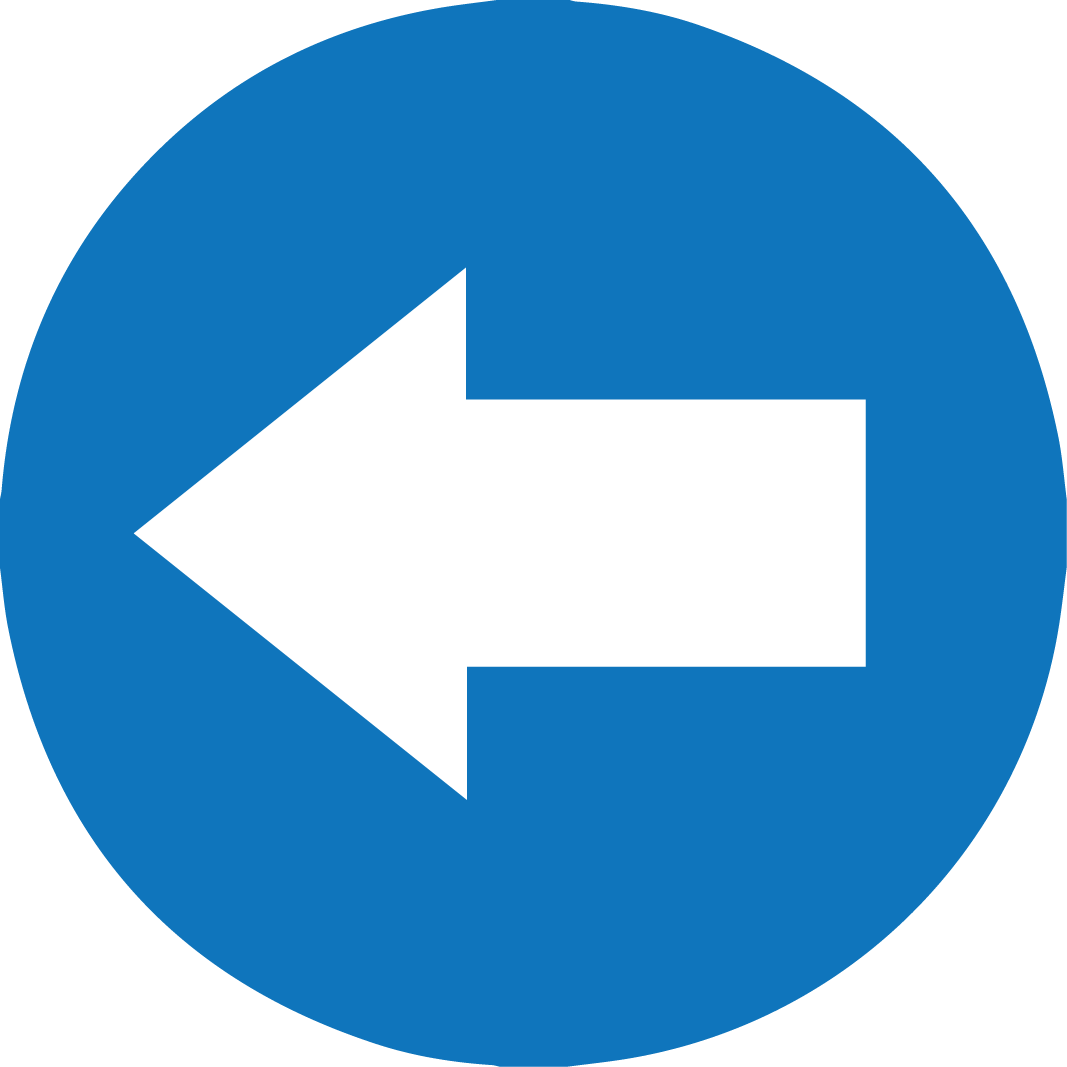